Новогодняя композиция
«Зимние забавы снеговиков»
Выполнила воспитанница средней группы МБДОУ «Детский сад № 278» - Ларина Алина
 Воспитатель – 
Салдаева Светлана Вячеславовна
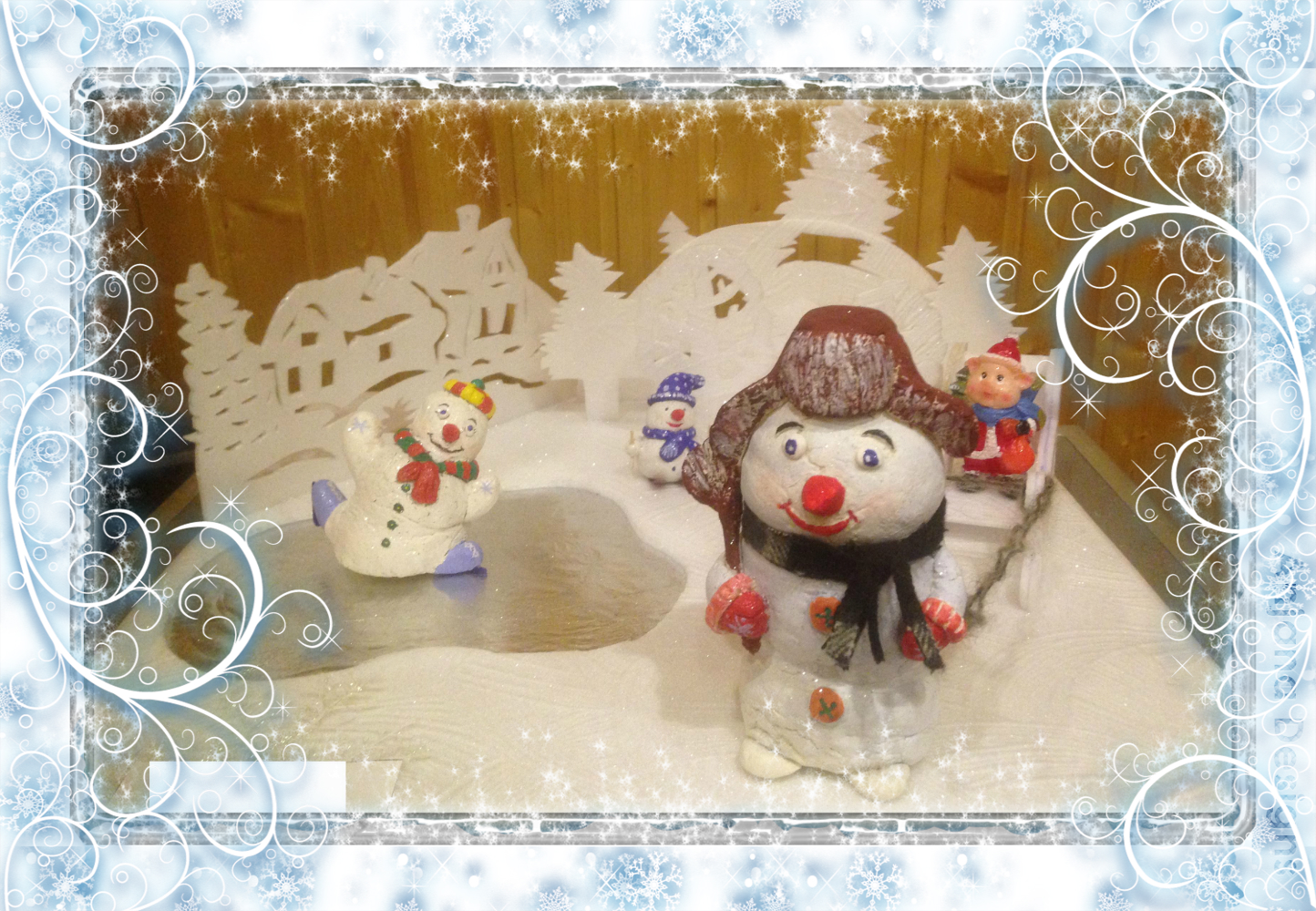